Continuity
(Section 2.6)
Continuity
limit matches function value
Continuity checklist
Is the function value f(a) defined?

Does the limit as xa exist?

Does the limit match the function value?
A continuous function:  

Graph has no holes, breaks, or jumps.  You could draw it without lifting your pencil.

When the x-values are close enough to each other, so are the corresponding function values.
When all of the answers are YES, i.e.

                                                 ,

we say f is continuous at a.
Continuity
limit matches function value
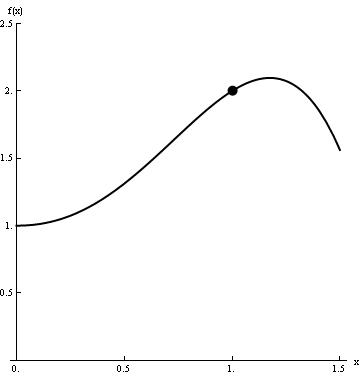 Limit as x1 exists and matches function value, so function is continuous at x=1.
Discontinuity
limit does not match function value
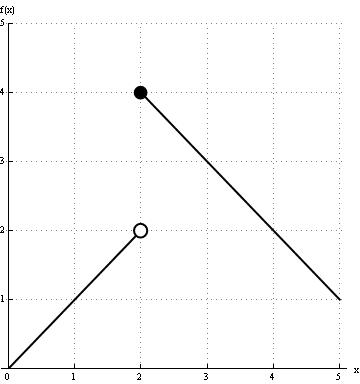 Does Not Exist
Jump discontinuity
(at x=2)
Discontinuity
limit does not match function value
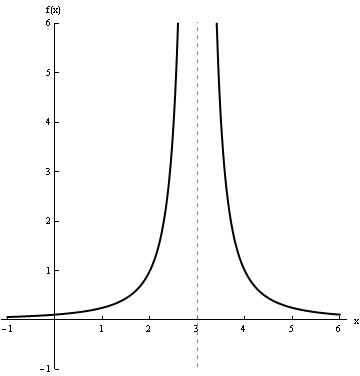 undefined
Infinite discontinuity
(at x=3)
Discontinuity
limit does not match function value
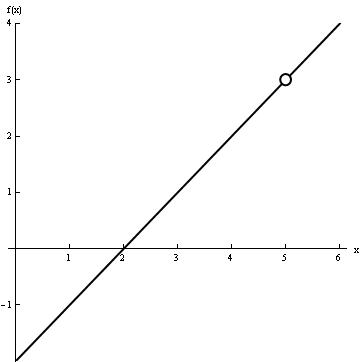 undefined
Removable discontinuity
(at x=5)
The discontinuity can be removed by  defining f(5) to be 3.
Discontinuity
limit does not match function value
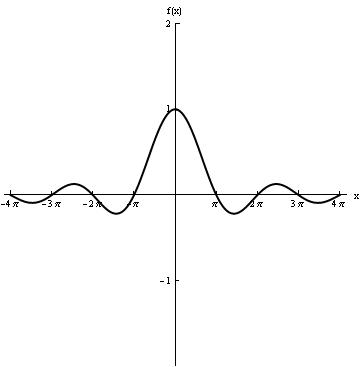 undefined
Removable discontinuity
(at x=0)
The discontinuity can be removed by  defining f(0) to be 1.
Discontinuity
limit does not match function value
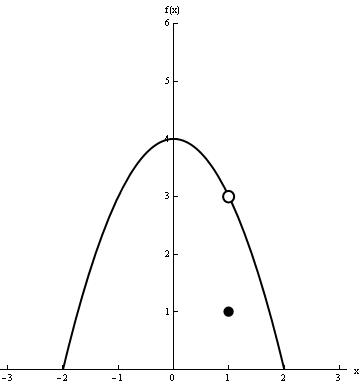 Limit does not match function value
The discontinuity can be removed by  redefining f(1) to be 3.
Removable discontinuity (at x=1)
Discontinuity
limit does not match function value
Does Not Exist
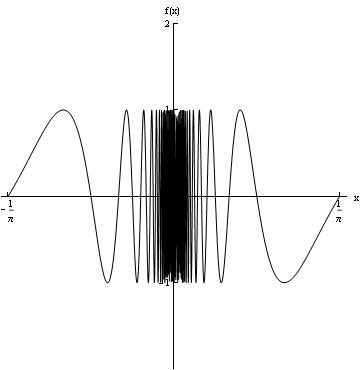 Does Not Exist
Does Not Exist
undefined
There is no way to “repair” the discontinuity at x=0.
Oscillating discontinuity
(at x=0)
Continuity
limit matches function value
Continuity checklist
Is the function value f(a) defined?

Does the limit as xa exist?

Does the limit match the function value?
A continuous function:  

Graph has no holes, breaks, or jumps.  You could draw it without lifting your pencil.

When the x-values are close enough to each other, so are the corresponding function values.
If all of the answers are YES, i.e.

                                                 ,

then f is continuous at a.
Left and Right Continuity
left-hand or right-hand limit matches function value
Review: Circles
Circle with radius 3,
centered at origin:
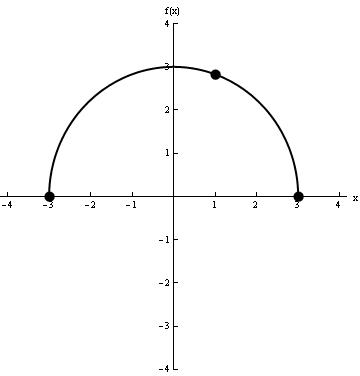 continuous 
at x = 1
Solve for y:
left-continuous 
at x = 3
right-continuous at x = -3
Top half of circle:
Bottom half of circle: